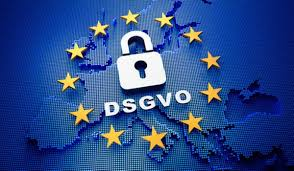 Datenschutz im Pfarrbüro

27.11.2019
Diözesanhaus, Aula
Reinhard Grübl, Datenschutzreferent
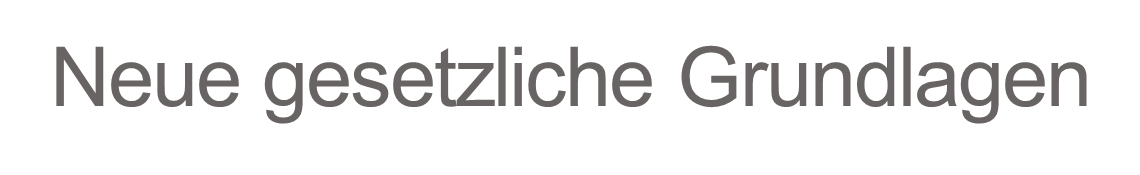 Seit 25. Mai 2018

EU- Datenschutzgrundverordnung (EU-DSGVO)
Datenschutzgesetz (Datenschutz-Anpassungsgesetz 2018)

Kirchliche Datenschutzverordnung
Umsetzung im kirchlichen Bereich
Kirchliche Datenschutzverordnung (Decretum Generale)
Anwendung:
	„Katholische Kirche in Österreich und alle ihre 	Einrichtungen“
Auf Grund kirchenrechtlicher Bestimmungen eingerichtet
Unterliegt ihrem Bestand nach kirchenrechtlichen Vorschriften
Rechtspersönlichkeit nach kanonischem und staatlichem Recht (oder von einer kanonischen Rechtsperson mit Rechtspersönlichkeit)

Keine Anwendung: KEINE Rechtspersönlichkeit nach kanonischer Rechtsordnung
DS-Beauftragter
DS-R
DS-R
DS-R
DS-R
DS-R
DS-R
DS-R
DS-R
DS-R
DSZ
DSZ
DSZ
DSZ
DSZ
DSZ
DSZ
DSZ
DSZ
DSZ
Zuständigkeit für den Datenschutz
Datenschutzbeauftragter der Katholischen Kirche 

Datenschutzreferent/in in jeder Diözese

Zuständiger für den Datenschutz in jeder Einrichtung
	„Darüber hinaus ist für jede kirchliche Einrichtung 	von deren Leitung eine Person zu bestimmen, 	welche für die Einhaltung des Datenschutzes Sorge 	trägt und die damit verbundenen operativen 	Aufgaben erfüllt.“
Zuständigkeit für den Datenschutz
Bei Dienstantritt muss jede/r Mitarbeiter/in eine Datenschutzverpflichtungsrklärung unterschreiben!

Bei Verstößen:
			Geld - oder Freiheitsstrafen, arbeitsrechtliche 		Folgen (Entlassung), Schadenersatz-			ansprüche des Geschädigten
Grundrecht auf Datenschutz
Verfassungsrechtliche Grundlage auf Datenschutz in 
§ 1 DSG ist Grundrecht wie z.B. Grundrecht auf Freiheit

	Jedermann hat Anspruch auf Geheimhaltung der ihn 	betreffenden personenbezogenen Daten.

Daher ist die Datenverarbeitung grundsätzlich



Außer es liegt eine Ausnahme vor!
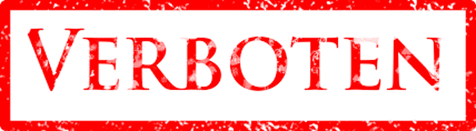 Ausnahmen zum Grundrecht
Einwilligung des/der Betroffenen 
Vertragsanbahnung, Vertragserfüllung
Erfüllung rechtlicher Verpflichtungen
Schutz lebenswichtiger Interessen des/der Betroffenen
Öffentliches Interesse
Überwiegend berechtigtes Interesse des Verarbeiters
Definitionen – personenbezogene Daten
Personenbezogene Daten:
alle Informationen, die sich auf eine identifizierte oder identifizierbare Person beziehen

Name, Adresse, Telefonnummer, aber auch Matrikennummer, Standortdaten, Online-Kennung,…

„eine identifizierte Person“ …… „Josef Maier hat am 19.01.1996 Geburtstag“ 
 
„eine identifizierbare Person“ …. „Die Person mit der Matrikennummer 4/123/11-0/153/156 hat am 19.01.1996 Geburtstag“
Definitionen – sensible Daten
Sensible Daten:
Daten, aus denen die rassische und ethnische Herkunft, politische Meinungen, religiöse oder weltanschauliche Überzeugung oder die Gewerkschaftszugehörigkeit hervorgehen, genetische Daten, biometrischen Daten zur eindeutigen Identifizierung einer natürlichen Person, Gesundheitsdaten oder Daten zum Sexualleben oder der sexuellen Orientierung

	 besonders schutzwürdige Daten
Definitionen - sensible Daten
dürfen nicht verarbeitet werden

Ausnahmen in Art. 9 Abs. 2

Ausdrückliche schriftliche Einwilligung
zum Schutz lebenswichtiger Interessen
Veröffentlichung durch den/die Betroffene/n selbst
arbeits- und dienstrechtliche Pflichten
…
religiös ausgerichtete Stiftung, Vereinigung oder sonstige Organisation im Rahmen ihrer rechtmäßigen Tätigkeiten
Daten ausgetretener Personen
für den staatlichen Bereich nicht mehr Mitglieder der kath. Kirche; Schutz vor unerwünschten seelsorglichen oder anderen kirchlichen Kontakten. 

dürfen nur für die Matrikenverwaltung weiter gespeichert bleiben. 

dürfen zu anderen Zwecken nur mit Einwilligung des/der Betroffenen verwendet werden.
Grundsätze für die Datenverarbeitung
Rechtmäßigkeit
Zweckbindung
Datenminimierung
Richtigkeit
Speicherbegrenzung
Integrität und Vertraulichkeit
Informationspflichten gem. Art 13
Zum Zeitpunkt der Erhebung ist u.a. mitzuteilen:
Name und Kontaktdaten des Verantwortlichen
Ggf. Kontaktdaten des Datenschutzbeauftragten
Zwecke, für die die personenbezogenen Daten verarbeitet werden sollen + Rechtsgrundlage
ggf. Empfänger
Speicherdauer
Recht auf Auskunft
Beschwerderecht
…
Recht auf Datenschutz
umfasst das Recht, auf

Auskunfterteilung (Art. 15) der gespeicherten Daten (u.a. der Übermittlungsempfänger, der Herkunft der Daten, Zweck und Rechtsgrundlagen, Auftragsverarbeiter);
Frist: binnen eines Monats!!!
deshalb Anträge unverzüglich an mich weiterleiten. 

Richtigstellung (Art. 16) unrichtiger Daten

Löschung (Art. 17) unzulässig verarbeiteter Daten
Datensicherheitsmaßnahmen
Die Räume sind immer verschlossen zu halten
Kästen sind zu versperren
Es dürfen keine Schriftstücke offen herumliegen, sodass ein Unbefugter daraus Daten entnehmen könnte,
Geeignete Passwörter wählen und NICHT notieren: (8 Zeichen, Verwendung von Großbuchstaben, Kleinbuchstaben und Zahlen) 
PC so aufstellen, dass Besucher nicht auf den Bildschirm schauen können 
Sperren des PC-Arbeitsplatzes mit Strg + Alt + Entf oder Windows-Taste + L
Datenleck – Data Breach (Art. 33)
Sollte es trotz aller Vorsicht passieren, dass Daten in Hände Dritter gelangen

 unverzüglich Meldung an den diözesanen   Datenschutzreferenten
Hintergrund: Meldepflicht an Behörde binnen    72 Stunden
Aus der Praxis
Woher stammen „unsere“ Daten?
Bekanntgabe im Rahmen der Taufe (auch bei weiteren Sakramenten)
Meldung von der Behörde
§ 20 Abs. 7 Meldegesetz
Aus der Praxis
Welche personenbezogenen Daten sind uns bekannt?
Name
Adresse
Geburtsdatum
…

Alle weiteren Daten müssen erfragt werden
-> Datenabgleich im persönlichen Kontakt
Aus der Praxis
Welche Kategorien personenbezogener Daten dürfen wir verarbeiten?

z.B. Name, Geburtsdatum, Adresse, Familienstand, Telefon, Mail, Fax, zuständige Pfarre, Beruf, Kinderzahl,…
Aus der Praxis
Auskünfte per Telefon grundsätzlich sehr problematisch – soll Mail schreiben!
Anfragen von Genealogiebüros bzw. Historikeragenturen einfach ans Matrikenreferat weiterleiten zur Prüfung
Aus der Praxis
Firmlinge werden angeschrieben und zum Elternabend eingeladen – kein Problem!
Veröffentlichung von personenbezogenen Daten nur nach Zustimmung per Unterschrift möglich (Pfarrblatt, Homepage, GD-Ordnung, …)
Aus der Praxis
Mutter ruft an und will wissen, ob der Sohn noch katholisch oder bereits ausgetreten ist

Wir dürfen keine Auskunft darüber geben!
Aus der Praxis
Entsorgung von Papier, auf dem sich personenbezogene Daten befinden

NICHT in die Altpapiertonne
Muss geschreddert werden
Aus dem Matrikenbereich
Religionsfeststellung ist ausschließlich Aufgabe des Matrikenreferats
-> Abklärung mit Meldeämtern, anderen Diözesen im In- und Ausland; mit Taufpfarren etc.
Meldung bei Änderung von Vornamen, die eine Geschlechtsumwandlung vermuten lassen-> muss im Taufbuch eigens vermerkt werden-> hat große Auswirkungen bei Eheschließung

Besten Dank für die ausgezeichnete Zusammenarbeit!
Danke für Ihre Aufmerksamkeit!
Mag. (FH) Mag. Reinhard Grübl MAS
	Datenschutzreferent der Diözese Innsbruck
	6020 Innsbruck, Riedgasse 9 (Matrikenreferat)
	Tel: : 0512-2230-2320
	datenschutz@dibk.at